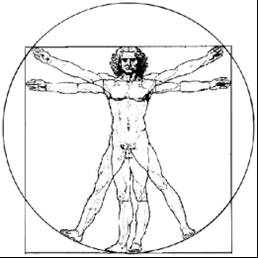 ecbi
european capacity building initiative
initiative européenne de renforcement des capacités
First Workshop on Long-term Finance
9-11 July 2012
Summary Report

Seyni NAFO,   Africa Group ..
for sustained capacity building in support of international climate change negotiations
pour un renforcement durable des capacités en appui aux négociations internationales sur les changements climatiques
COP17 – LCA Outcome
127. Decides to undertake a work programme on long-term finance in 2012, including
workshops, to progress on long-term finance in the context of decision 1/CP.16, paragraphs 97-101

 130. Decides that the aim of this work programme … is to contribute to the on-going efforts to scale up the mobilization of climate change finance after 2012; the work programme will analyze options for the mobilization of resources from a wide variety of sources, public and private, bilateral and multilateral, including alternative sources and relevant analytical work on climate-related financing needs of developing countries; the analysis will draw upon relevant reports including that of the High-level Advisory Group on Climate Financing and the report on mobilizing climate finance for the G20 and the assessment criteria in the reports, and will also take into account lessons learned from fast-start finance

Requests the co-chairs… to prepare a report on the workshops … for consideration by the Conference of the Parties at its eighteenth session
Outline
Day 1
Session I: Setting the Scene: Long–term finance
Session II: Understanding Long term finance needs of developing countries
Day 2
Session III: Sources of Climate finance
Session IV: Options for mobilizing climate finance
Day 3
Session V:  Lessons learnt from Fast-start finance
Session I: Setting the Scene
Pr. Sachs, Earth Institute
Tackling Climate change : Rapid and deep decarbonization of world economy, Deep technological change, and Significant « incremental costs »
How to translate commitments into Reality:
Assessment rule for each country (carbon emissions and ability to pay)
Net Carbon tax = carbon tax + feed in subsidy (ensure long term predictable price
Formulation of  costed national/local plans
OECD
Scale up and hift investment flows
Engage Private sector (lifting barriers)
Integrated domestic policy framework for Climate finance and investments
Session I: continues…
AfDB
MDB role: leverage, CC is a development issue, synergy with other institutions
LTF should respond to global and Regional needs
21-31 billion USD by 2015, 52-68 billion YSD by 2030
Particular sources of African Emission (Agro and LULUCF)
Call for Adaptation finance (2.2% of Continent GDP)
EBRD
MDBs can play central role:
Go between private sector and policymakers, leveraging, Piloting, technical assistance
Session II: Understanding Long-term finance needs of developing countries
South Centre
Needs range from 600 billion USD to 1.1 Tr. USD (Global Energy Assessment, IEA, McKinsey, Parry, etc.)
Importance of better information (understanding assumptions and expand support for bottom up approaches
UNEP
Methodological issues with adaptation costing (shift towards national costing approaches)
Lessons: aligning public and private sector goals, policy drives investment, easier to mobilize higher cost renewable vs Efficiency
Key issues: public finance must target clear market failures and  along investment cycle, private sector not ready to invest in all climate needs, extra support for mobilization
Session III: Sources of Climate finance
Session III: continues…
Global Green Growth Institute & LES
Context : Equity case, politics and current eco crisis
How: taxing the bad, innovative finance, public sources needed for adaptation, scalability, domestic revenues revenues in developed countries
Concretely: removal of FF subsides, ITT, revenues from ETS, reforms of carbon markets
Bundling: carbon efficiency (81B), International Cooperation (100B), Domestic resources (70b)
[Speaker Notes: Bundling (carbon market public + Intl transport + carbon related revenues + IFIs + FTT + Direct budget contributions): mutually supportive and consistent financial sources is attractive
Provide source countries with flexibility in choosing domestic sources according to preferences
Allows for spreading risk associated with individual sources and not delivering expected flows, increases reliability
Different sources can reinforce each other

ALL BUNDLES DEPENDENT ON POLITICAL WILLINGESS TO HAVE A CARBON PRICE AND EM.REDUC.COM in line WITH PLEDGES !!!!!]
Session III: Continues…
World Bank recommendations :
Fossil fuel subsidies: expand inventories of support, implement commitments
Carbon markets: implement targets , continue reform and innovation
Expand MDB pooled financing arrangements
Build inc-country policy and institutions
Generate knowledge and share experience (, SDGs New networks and partnerships, etc.)
Improve MRV of Support (learning an trust)
Session III: continues…
Summary
Definitional and methodological issues around climate finance
Nobody questions role of Private sector but need to be incentivized
More important = where is the money going to come from and distribution issue
Burden shifting not possible
Clarifications on innovative sources
Actual performances on ground varies
Session IV: Options for mobilizing climate finance
EBRD (A project-based approach)
Combines sources (concessional finance “EUC, CTF, GEF, Bilateral”, donor finance, technical assistance, grants, etc.) and leveraging (1:4, 1:87 for technical assistance) to deliver commercial loan targeting Renewable project development 
SEI, 8.8 billion Euros in Projects since2006 
Combines skills (banking, technical, policy) and Support (grants, concessional co-financing, technical assistance policy improvements)
Session IV: continues…
Standard Bank
Difference between financing (debts, equity) and covering incremental cost (grants, concessional)
3 critical barriers to more private mitigation finance:
No level playing field between high-low carbon investments alternatives;
Regulatory barriers in developing countries (ex: in energy not market/grid access for low carbon tech)
Policy and regulatory investment risks
Session V: Lessons learnt from Fast-start finance
Summary
Status: on the 30 billion US$ committed, around 29.2 billion US$ were pledged, 45% committed, 33% allocated, 7% disbursed;
New and additional: between 2.8 – 7 billion US$ is new while less than 3 billion is “additional”; 
Adequacy: “geographic allocation not evenly nor fairly distributed”;
Predictability: only 7% disbursed, strong uncertainty beyond 2012;
Adaptation and mitigation balance: 62% mitigation, 13% REDD, 25% adaptation;
Grants and concessional finance versus “non-concessional”: not specified. 
UNFCCC financial mechanism versus “other channels”: 700 million US$ All figures are up to early September 2011.
Session V: continues
AOSIS
FSF demonstrated capacity to scale up resources
Some readjustment between adaptation and mitigation happened  (UK, Australia, Iceland
Promising innovative source (Auctioning  ETS allowances, new and additional)
Definitional issues
No agreed definition for burden sharing and difficulty for predictability
New and additional
How to account for private sector flows
How to account for loans (gross or net)
Session V: continues
EU Fast Start
7.2B Euros pledge, 65% contribution to date or 4.59B Euros; 32-33% Adaptation ; above 1.15 Billion Euros in 2010-2012 EU Budget Grants
Lessons learnt
Tracking: finance compiled with ODA criteria reported to DAC, funding in no compliance more complex to apply
Project level: aid effectiveness principles apply, country specificities , robust national strategy quick start process
[Speaker Notes: INSTRUMENTS ?????]